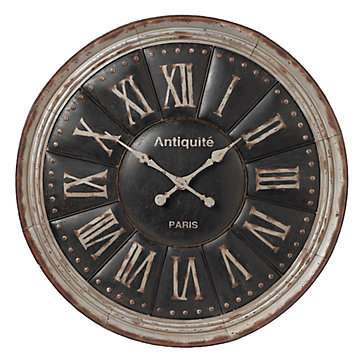 স্বাগতম
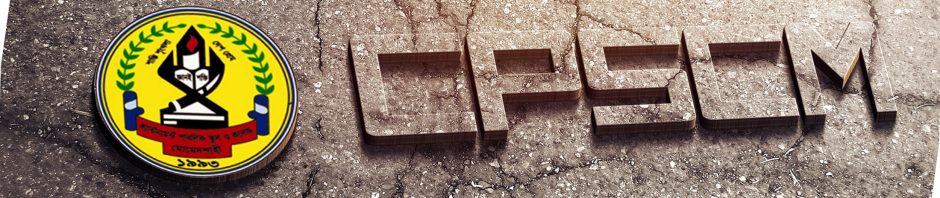 li
Prepared by :
cantonment public school and college,Momenshahi.
পাঠ পরিচিতিঃ
2/1
বিষয়ঃ পদার্থ বিজ্ঞান
শ্রেণিঃনবম-দশম
অধ্যায়ঃ (দ্বিতীয়) গতি
cvV wk‡ivbvgt স্কেলার রাশি
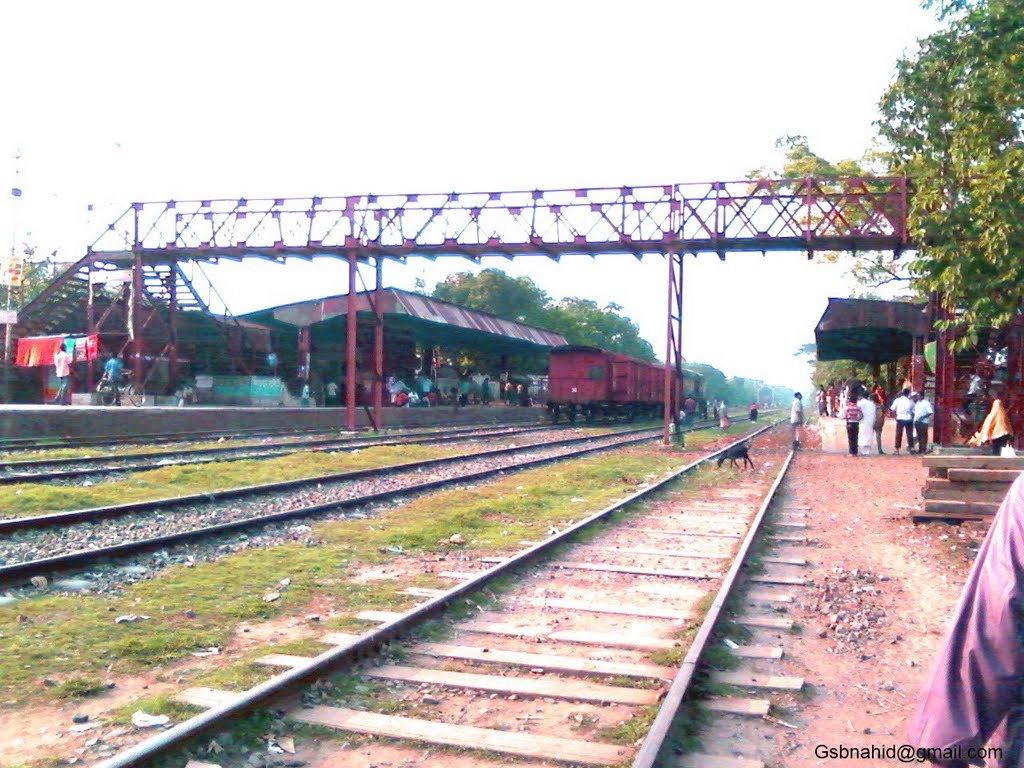 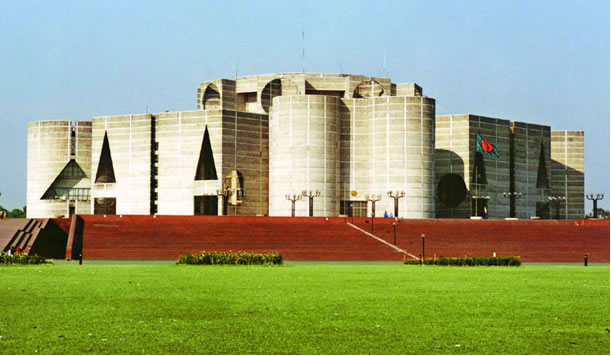 ?
ভেড়ামারা
ঢাকা
ভেড়ামারা হতে ঢাকার দূরত্ব কত?
[Speaker Notes: শিক্ষার্থীরা এই দূরত্ব ২৪০ বা ২৫০ কিঃমিঃ বলতে পারে।]
সূর্য
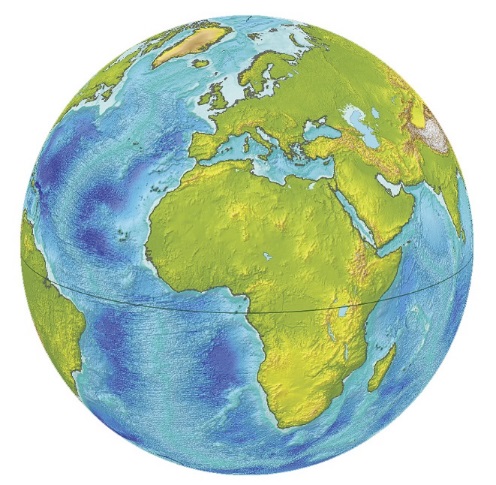 ?
পৃথিবী
পৃথিবী ও সূর্যের মধ্যবর্তী দূরত্ব কত?
[Speaker Notes: পৃথিবী ও সূর্যের দুরত্ব ১৫ কোটি কিমি।]
মহাবিশ্বে এমন কিছু আছে, যা পরিমাপ করা যায় না?
যা কিছু পরিমাপ করা যায়-তাই রাশি।
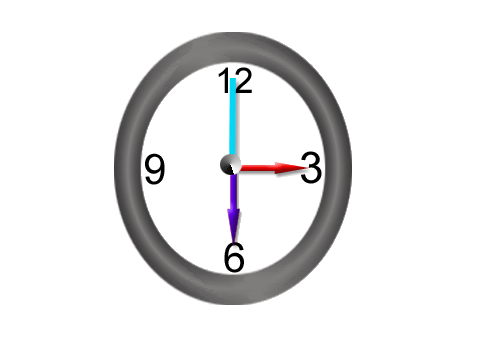 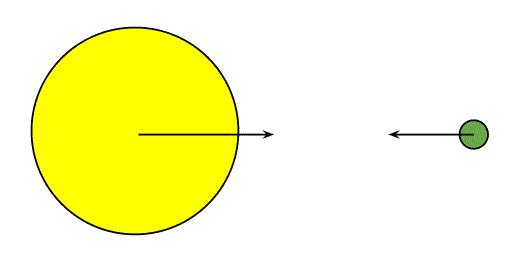 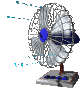 স্কেলার রাশি ও ভেক্টর রাশি
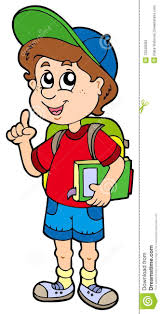 [Speaker Notes: পূর্বের স্লাইডের ধারাবাহিকতায় পাঠ ঘোষণা করা যেতে পারে।]
শিখনফল
এ পাঠ শেষে শিক্ষার্থীরা –
স্কেলার রাশি চিহ্নিত করতে পারবে। 
ভেক্টর রাশি ব্যাখ্যা করতে পারবে। 
ভেক্টর রাশির নির্দেশনা ব্যাখ্যা করতে পারবে।
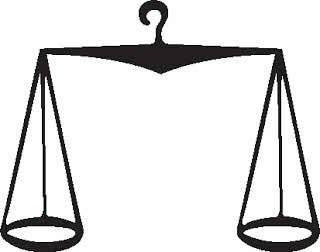 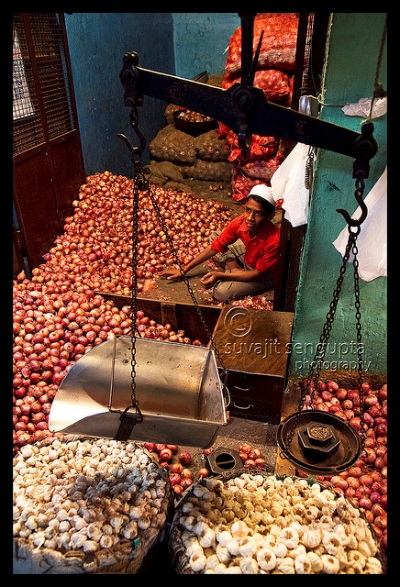 ৩ কেজি পেঁয়াজ মাপা হবে
দাঁড়িপাল্লা
[Speaker Notes: পেঁয়াজের ভর যাই ই হোক না কেন দোকানি কখনও বলবে না ৩ কেজি উত্তর বা দক্ষিণ দিক । ভর মাপার সময় দিক বলার প্রয়োজন হয় না। তাই ভর স্কেলার রাশি।]
দাঁড়িপাল্লায় আমরা পদার্থের কি মাপতে পারি?
ভর মাপার সময় দোকানি কি বলতে পারে, ৩ কেজি উত্তর দিক?
শুধু মানের দরকার হয়, দিক দরকার হয় না।
ভর স্কেলার রাশি।
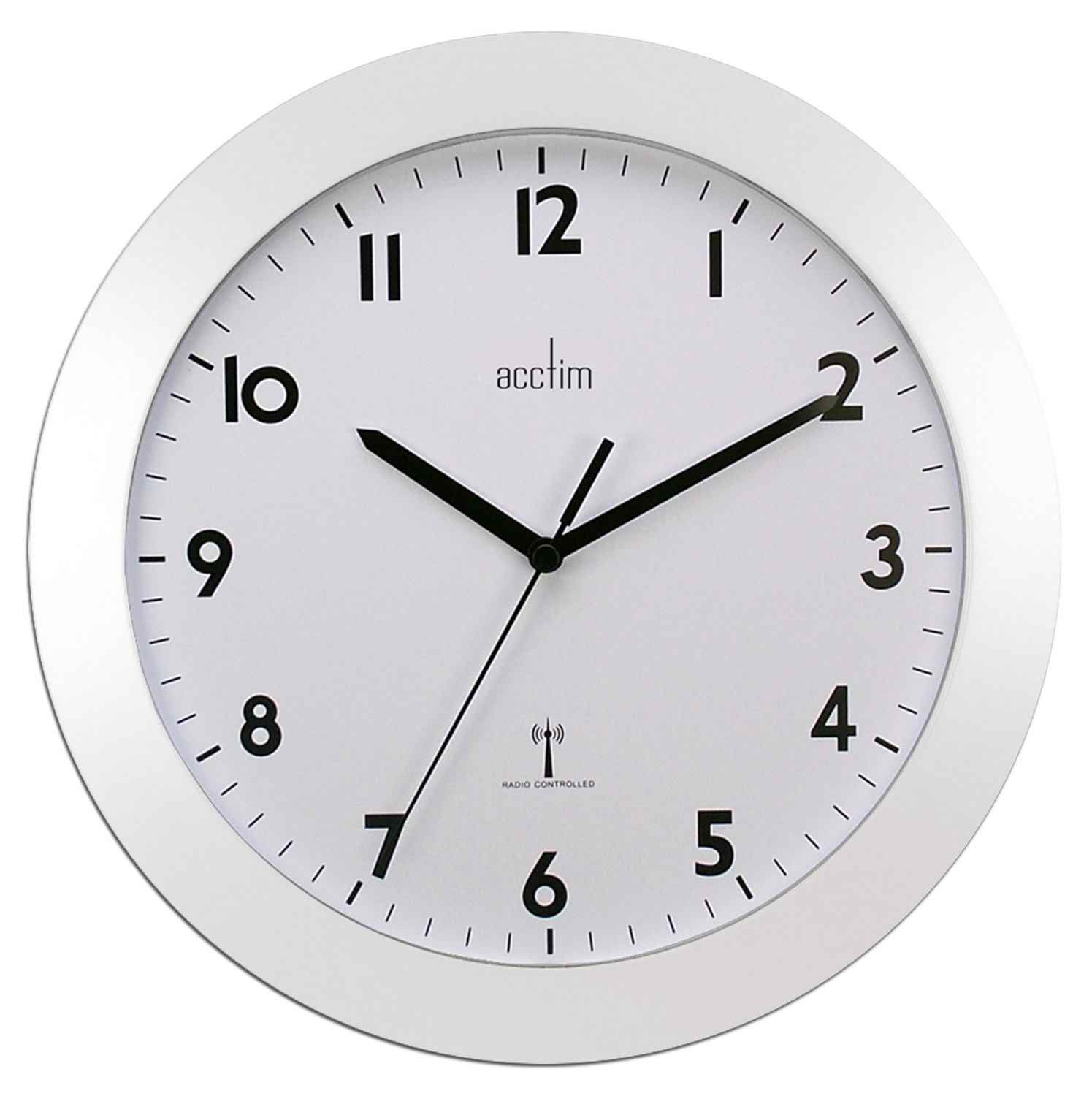 ১০ টা ১০ পশ্চিম দিক?
দিক বলার প্রয়োজন হয় না।
ঘড়িতে কয়টা বাজে?
[Speaker Notes: শিক্ষার্থীদের প্রশ্ন করতে পারেন এখন কয়টা বাজে শিক্ষার্থীরা বলবে ১০টা ১০মিনিট। কিন্তু শিক্ষার্থী কী বলতে পারে ১০ টা ১০ পশ্চিম দিক। বলতে পারে না। কেননা সময় বলার সময় দিক বলার দরকার হয় না। তাই সময় স্কেলার রাশি।]
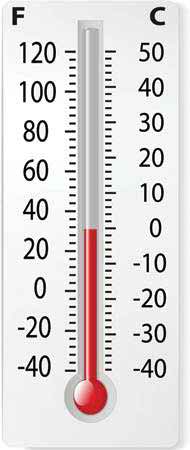 থার্মোমিটারটিতে তাপমাত্রা কত?
দিক বলার দরকার আছে?
[Speaker Notes: তাপমাত্রা মাপতে দিক বলার দরকার নাই তাই তাপমাত্রা স্কেলার রাশি।]
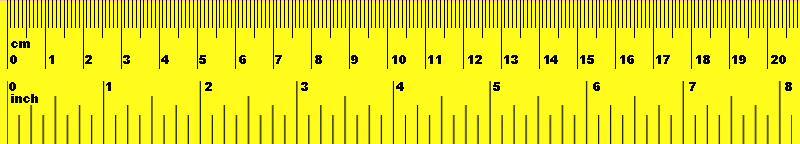 দুরত্ব মাপতে দিক বলার দরকার হয় ?
তোমার কাপড় কিনতে গেলে দোকানদার মাপার পর কি বলে?
[Speaker Notes: দুরত্ব স্কেলার রাশি।]
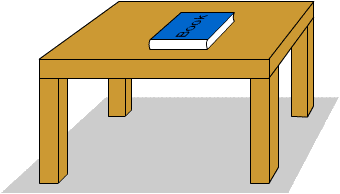 সরণ ভেক্টর রাশি
১০ মিটার
যদি বই টি ৮ মিটার সরানো হয়, আর দিক বলা না হয়?
[Speaker Notes: শিক্ষার্থীদের বলা হল, তোমরা ১মিনিট চোখ বন্ধ রাখ। বইটি শ্রেণি কক্ষের উপরের দিকে ১০ মিটার সরানো হলে, শিক্ষার্থীরা চোখ খুলবে। এখন প্রশ্ন হল, বইটি ১০ মিটার সরানো হয়েছে, এখন বল বইটির অবস্থান কোথায়? 
বইটি খুঁজে পাওয়া কঠিন হচ্ছে। তাই সরণ ভেক্টর রাশি।]
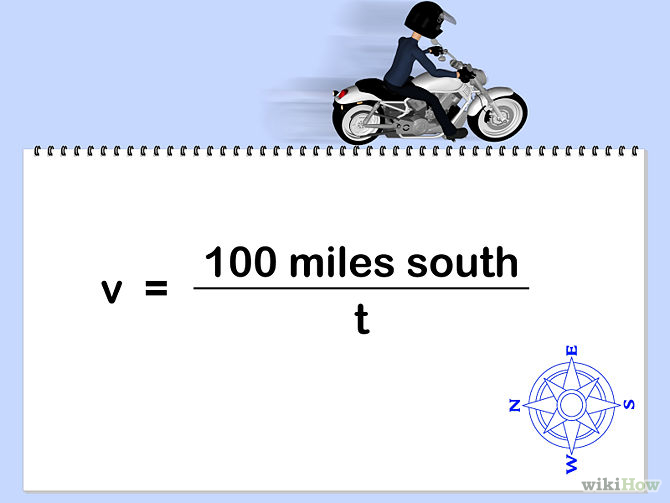 বেগ হল সরণের হার।
[Speaker Notes: বেগ বলতে গেলে সুনির্দিষ্ট করে দিক বলতে হয়।]
ত্বরণ পরিবর্তনের বেগের হার।
[Speaker Notes: বেগ পরিবর্তনের হার বৃদ্ধি পেলে ত্বরণ, বেগ পরিবর্তনের হার হ্রাস পেলে মন্দন হয়।]
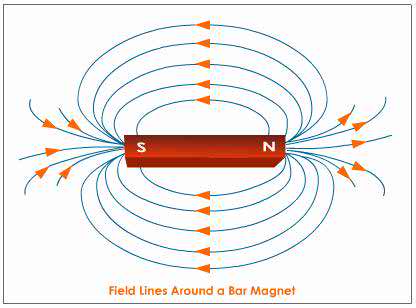 চৌম্বকক্ষেত্র
[Speaker Notes: চৌম্বকের উত্তর মেরু হতে চৌম্বক বলরেখা গুলো বের হয়ে দক্ষিণ মেরুতে প্রবেশ করে।]
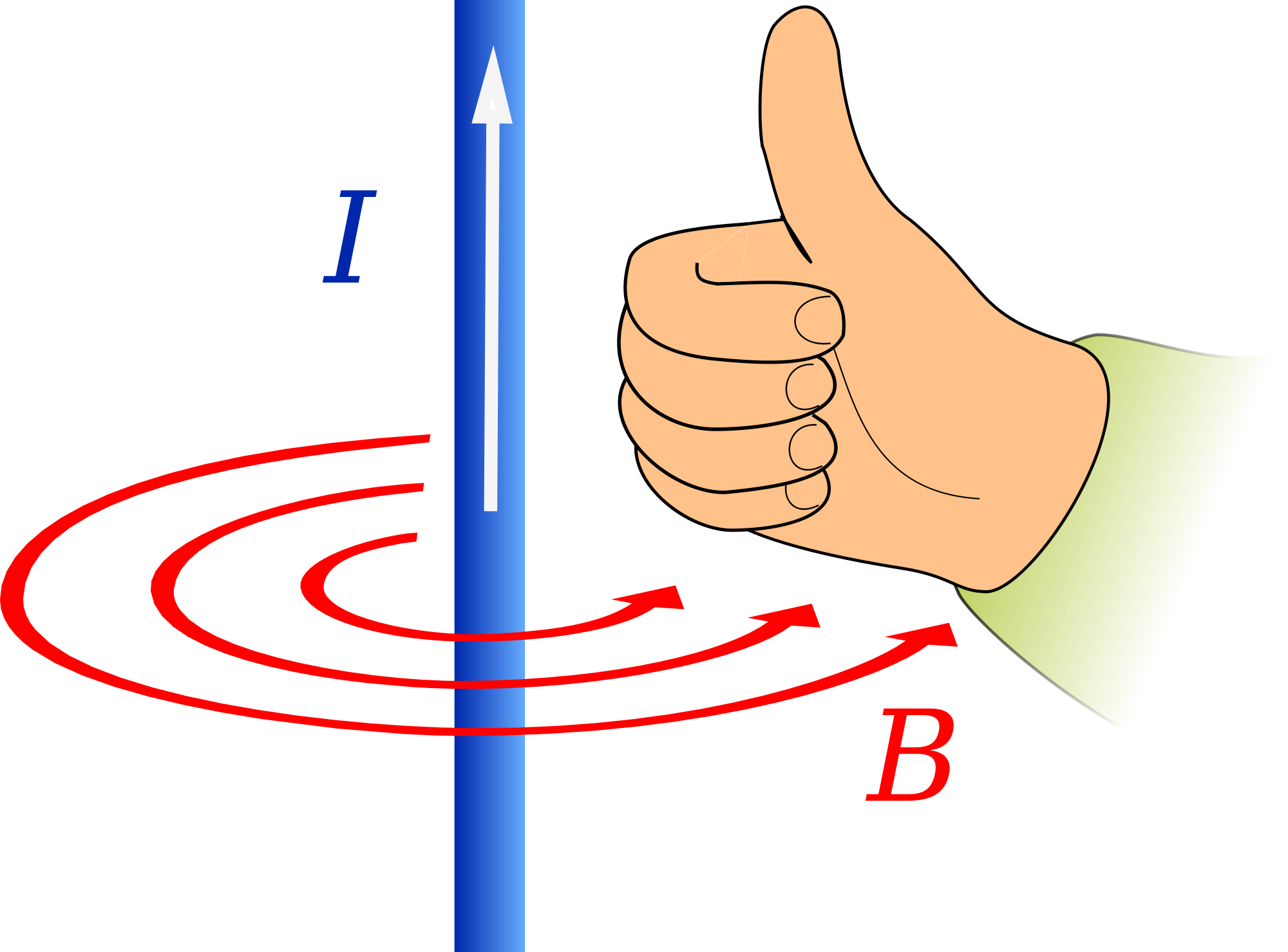 তড়িৎ সম্পর্কিত সবই ভেক্টর রাশি।
[Speaker Notes: দন্ডের চারদিকে চৌম্বক ঘুরানো হলে তড়িৎ প্রবাহ তীর চিহ্ন বরাবর যাবে।]
জোড়ায় কাজ
স্কেলার রাশি ও ভেক্টর রাশির মধ্যে ৩ টি পার্থক্য লিখ?
[Speaker Notes: প্রয়োজনে পাঠ্য বইয়ের সাহায্য নেয়া যেতে পারে।]
উত্তর
B=100Km
পশ্চিম
পূর্ব
A=150Km
দক্ষিণ
একক কাজ
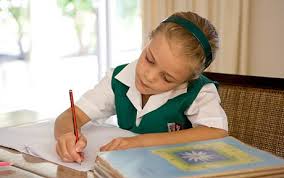 চার টি স্কেলার রাশির নাম লেখ।
[Speaker Notes: দৈর্ঘ, সময়, আয়তন, তাপমাত্রা, ভর ।]
পাঠ মূল্যায়ন
১। রাশি কত প্রকার?
২। তড়িৎতীব্রতা কি রাশি?
৩। আয়তন কি রাশি?
৪। সরণ ১০০মিটার উত্তর দিক- এর অর্থ কি?
[Speaker Notes: ১) রাশি দুই প্রকার।    ২) তড়িৎতীব্রতা ভেক্টর রাশি  ৩) আয়তন স্কেলার রাশি।    ৪) সরণ ১০০মিটার উত্তর দিক- এর অর্থ ১০০ মিটার উওর দিকে সরানো হয়েছে।]
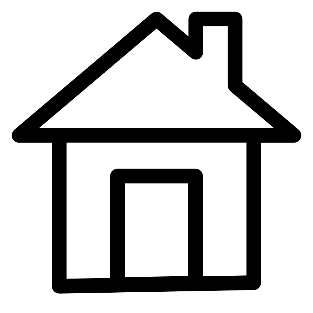 বাড়ির কাজ
বেগ ও ত্বরণের মধ্যে সম্পর্ক স্থাপন করলে তা স্কেলার না ভেক্টর রাশি হবে তোমার মতামত দাও।
এই অধ্যায়ের  গুরুত্ত্বপূর্ণ শব্দ
স্কেলার, ভেক্টর রাশি
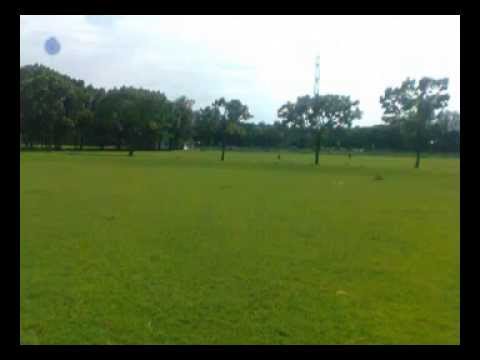 সুন্দর সহযোগিতার জন্য সবাইকে ধন্যবাদ